МАОУ «Аромашевская СОШ им.ВД.Кармацкого»
Мастер-класс «Работа с родителями как форма социального партнерства
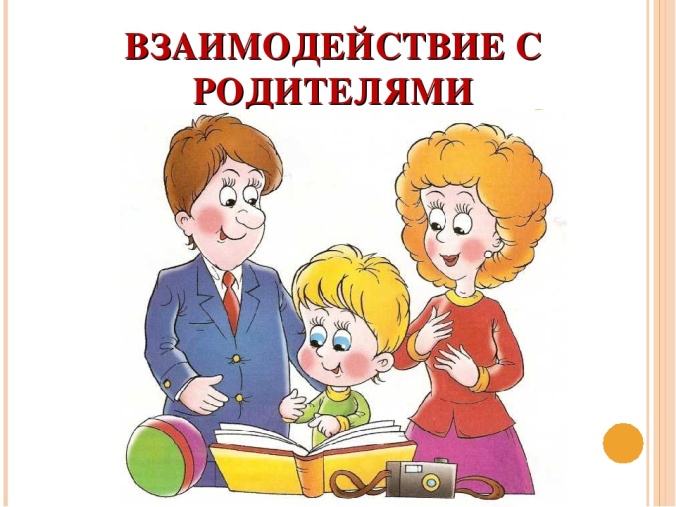 Горяйнова Ирина Викторовна
Правила поведения в чатах
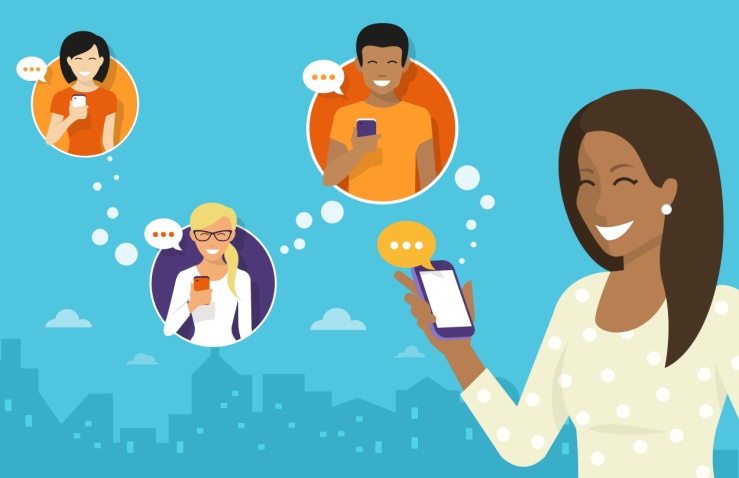 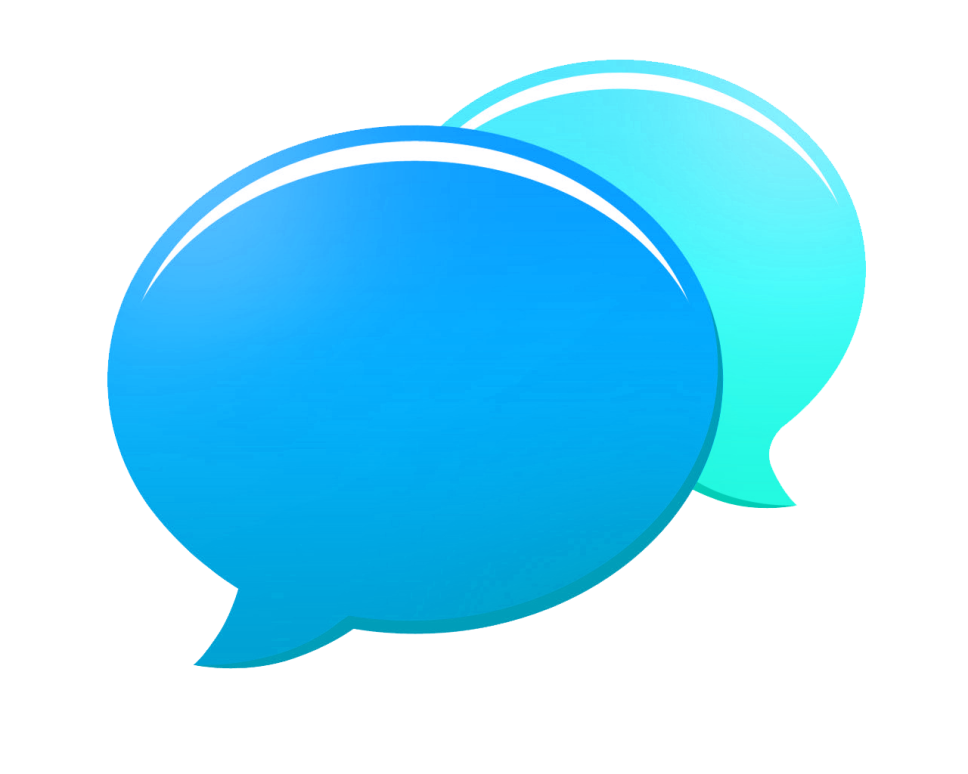 Чат
Чат, чаттер (англ. chatter — болтать) — средство обмена сообщениями по компьютерной сети в режиме реального времени, а также программное обеспечение, позволяющее организовывать такое общение.
Памятка
Правила поведения в чатах
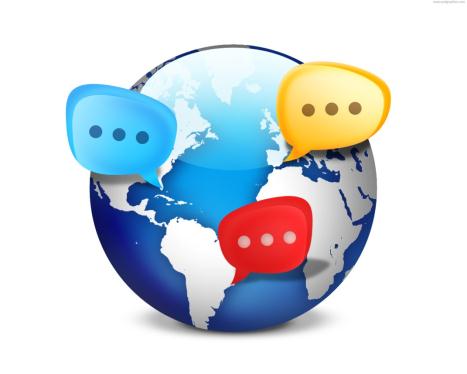 Будьте
вежливы со всеми 
участниками чата.
Не публикуйте 
сообщение, если оно 
может обидеть 
других людей.
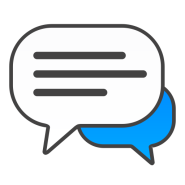 Публикуйте
информацию, которая 
полезна каждому.
В вашей публикации 
должна содержаться 
лишь та информация,
которую предстоит
обсудить всем участникам 
чата.
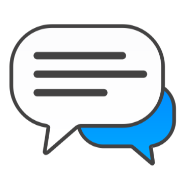 Не решайте
в общих чатах
организационные
вопросы.
Как исключение – случаи, 
когда такие вопросы 
касаются всех участников 
беседы (чата).
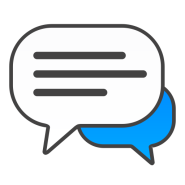 Следите,
чтобы сообщение 
не было аморальным, 
неприличным.
Помните, что переписка 
может стать доказательством 
оскорбления в суде.
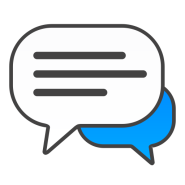 Не
публикуйте фотографии 
других людей
и сведения о них 
без их согласия. Это 
запрещено законом.
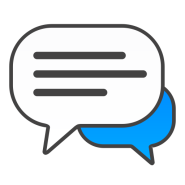 Соблюдайте
закон
об авторском праве.
Указывайте источник 
скопированной 
информации. Не делайте 
репост запрещенной 
информации, например, 
экстремистской.
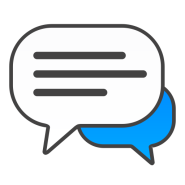 Берегите
время других участников.
Пишите кратко и только 
по теме беседы. 
Не смешивайте личное 
и деловое общение 
в чате. Это отнимает время
 других участников чата 
и может привести 
к конфликтам.
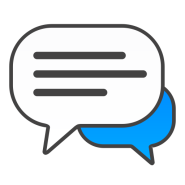 Сохраняйте
спокойствие 
в конфликтной ситуации.
Это поможет найти 
разумное решение 
конфликта 
и никого не оскорбить 
резким высказыванием.
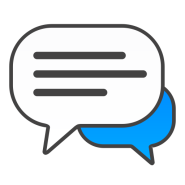